Jones Family Solar Expansion Project
Santa Rosa, CA  June 20, 2022
1
Goals
Minimize grid use in order to:
Reduce toxic and greenhouse gas emissions being generated by the grid
Reduce power generation and delivery strain on the grid
Increase energy independence

Do not significantly disrupt our current lifestyle.  

Do not significantly increase our ongoing home ownership cost.

Purchase equipment that is safe, reliable and repairable, with long lasting warranties and local repair and replacement support.  

Maximize US made content whenever available and competitive in price and performance.
2
System Block Diagram
Sun
Grid
meter
240V:
Air and water heat pump w/ soft start
Level 2 EV charger
Resistive heat clothes dryer
Double convection oven
Stove 

120V:
Level 1 EV charger
Clothes washer
Dishwasher
Lighting
Kitchen appliances
Garage tools
Electronics
Everything else
Load circuit breakers
PV Panels
Grid circuit breaker
Inverter/
Charger
Transfer switch
Batteries w/ BMS
Service panel
3
Equipment List - Power

Inverter/Charger: Sol-Ark 15K
Manufacturer’s site, HQ design test and service in Plano, TX: https://www.sol-ark.com/sol-ark-15k-all-in-one/ 
EcoDirect distributor’s site in Carlsbad CA, $8,250: https://www.ecodirect.com/Sol-Ark-SA-Limitless-15K-Hybrid-Inverter-p/sol-ark-15k.htm   
Specifications: 3 integrated 500V max MPPTs with up to 2 parallel strings, 13.2 kW 275A 48V continuous AC or DC battery charger, 12 kW 50A 240V split phase AC continuous output to loads.  Manufacturer supports both DIY and pro installers.

PV panels: 26 Mission Solar MSE345SX5Ts
Manufacturer’s site, HQ and module assembly in San Antonio, TX: https://www.missionsolar.com/wp-content/uploads/2021/07/C-SA2-MKTG-0025-Data-Sheet-for-SX5T.pdf
EcoDirect distributor’s site in Carlsbad CA, pallet of 26 for $7,550 equivalent to $290 each: https://www.ecodirect.com/Mission-Solar-345W-Pallet-of-26-Solar-Panels-p/mission-solar-mse345sx5t-pllt.htm  
Specifications: 345 Watts, 41.0 Volts open circuit, 25 year warranty down to 84% capacity, 68.8” L x 41.5” W x 1.6” D, 45 lb.  

Batteries with BMS: 11 Simpliphi Power PHI-3.8-M-48s (alternative are used EV batteries with home made CANBus BMS) 
Manufacturer’s website, based in Oxnard CA, https://simpliphipower.com/wp-content/uploads/documentation/phi-3-8-m/simpliphi-power-phi-3-8-m-specification-sheet.pdf . 
EcoDirect sells something similar for $2,450 each, $26,950 total: https://www.ecodirect.com/SimpliPhi-PHI-3-8-48-60-48V-75-AH-LFP-Battery-p/simpliphi-phi-3.8-battery-48v.htm  
Specifications: 48V 75 Ah, 3.6 kWh, integrated BMS, 15.5” H x 13.6” W x 8” D, 86 lb, 80A max discharge, 37.5A continuous charge/discharge, 10 year warranty, 10K cycles to 100% DOD. 

PV panel to standing seam metal roof attachments: S5! S-5-S system, https://s-5.com/products/s-5-s-clamps/ 

Power wires, boxes, conduit and service panel upgrade TBD

Total cost $42,750 less any used batteries that are employed.
4
Equipment List - Heating

Air exchange hot water output heat pump: Chiltrix CX-34, Chesapeake, VA
Manufacturer’s website https://www.chiltrix.com/small-chiller-home.html
3 ton heat, 5 year warranty, 20 year design life, $4,889.

Variable speed hydronic ducted air handler fan coil unit: Chiltrix First Co. 16VMB, Dallas, TX
Manufacturer’s website: https://www.chiltrix.com/hydronic-air-handler/ducted-hydronic-FCU.html 
2.7 to 3.7 ton, $3,402. 

Domestic water heater tank with thermal solar and hot water heat pump exchangers: Chiltrix DHW80, Chesapeake, VA
Manufacturer’s website: https://www.chiltrix.com/heat-exchanger-tanks/
70 gallons, 23.6” diameter x 64” H, $2,299.

3-way valve: Chiltrix DHW G1 find datasheet 

Use online Manual J report and then efficiency calculator, then contact Chiltrix for installer/service/DIY questions: https://www.chiltrix.com/air-to-water/

Total cost $10,590
5
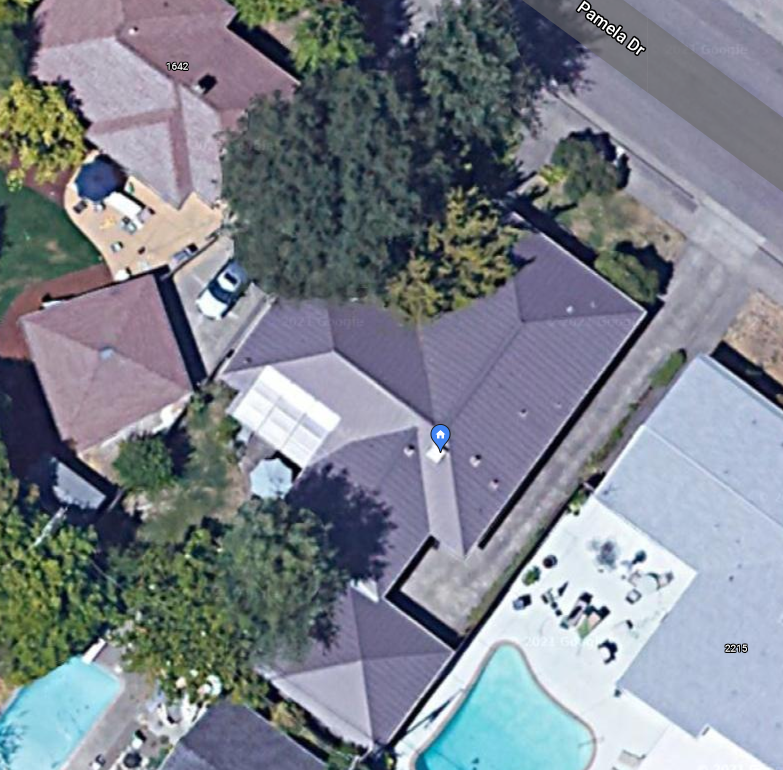 Layout – Overhead View
Batteries w/BMS
Inverter/Charger
New Rightmost SE-facing PV array
Service Panel
Central ducted space heater
Water heater
Existing SW-facing PV array
Legend
Tall Valley Oak that causes most of the shade and is hitting the power lines that needs to be removed
Power delivery
Added electrical loads
New Middle SE-facing PV Array
Heat pump
Conduit
Level II EV charging station
Shade source
New Leftmost SE-facing PV Array
120V EV charging outlet
6
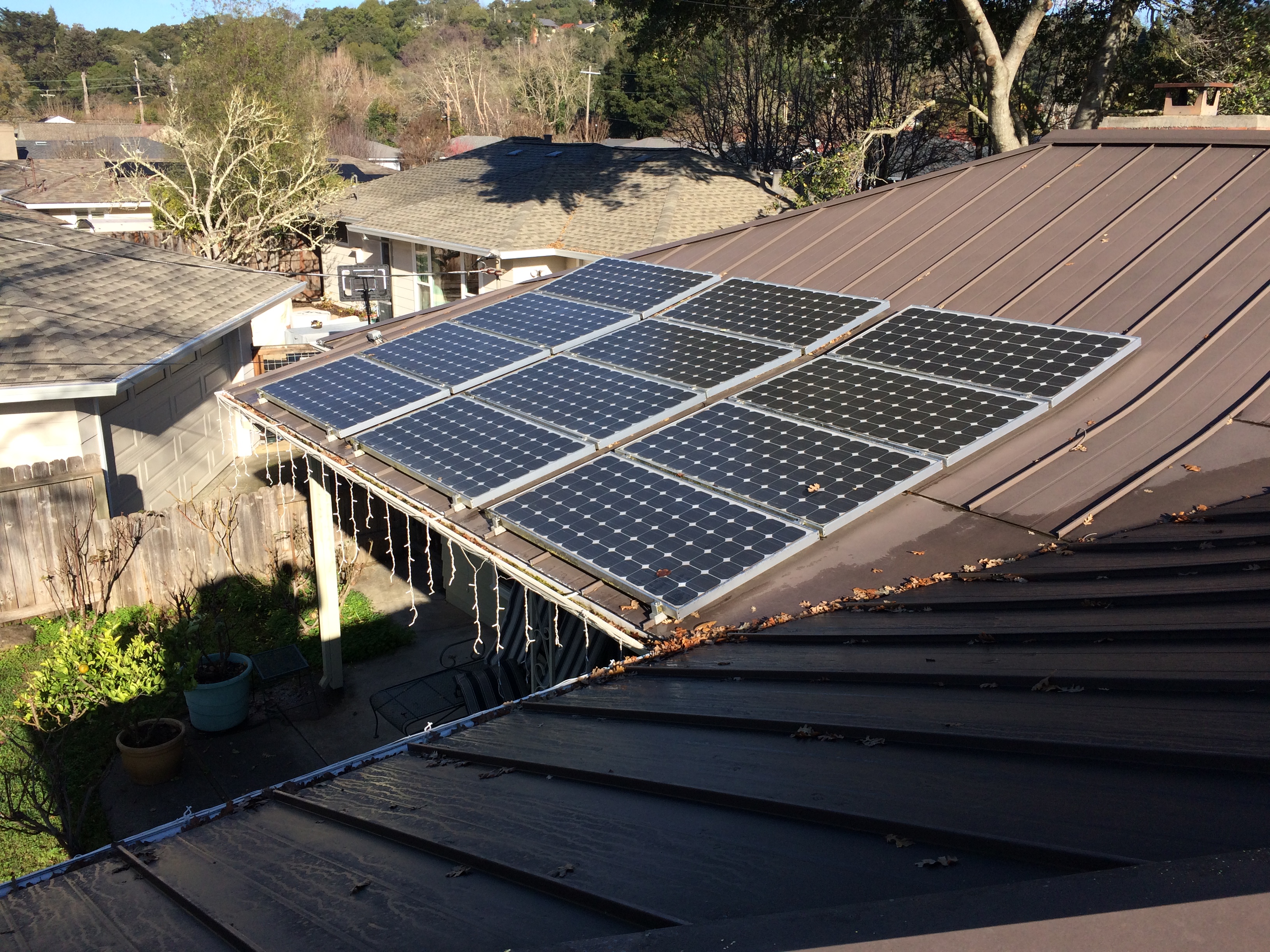 Existing SW-facing PV array over patio and great room, 
10 AM
1/10/2022
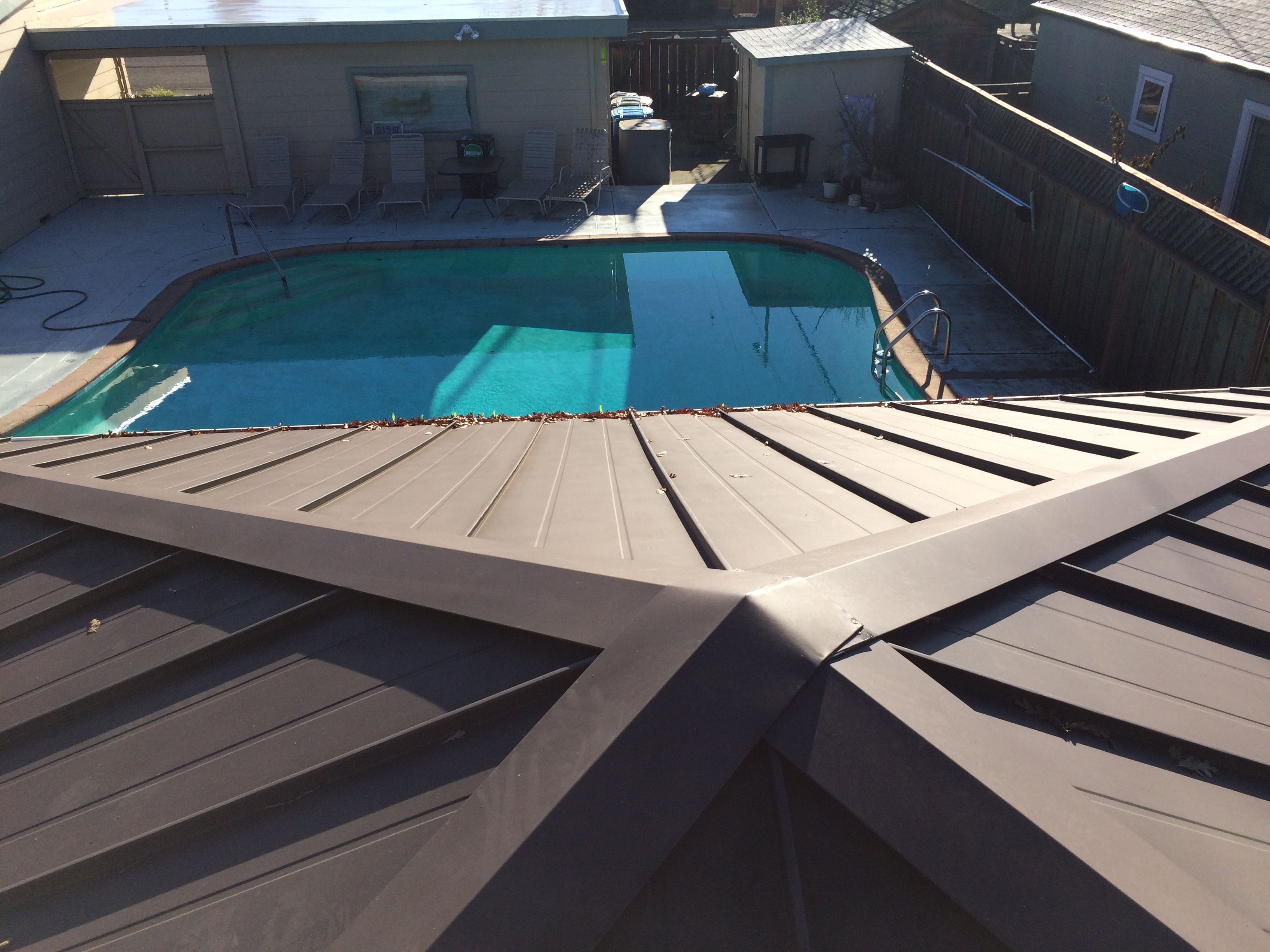 New Rightmost SE-facing PV array location over garage,
10 AM
1/10/2022
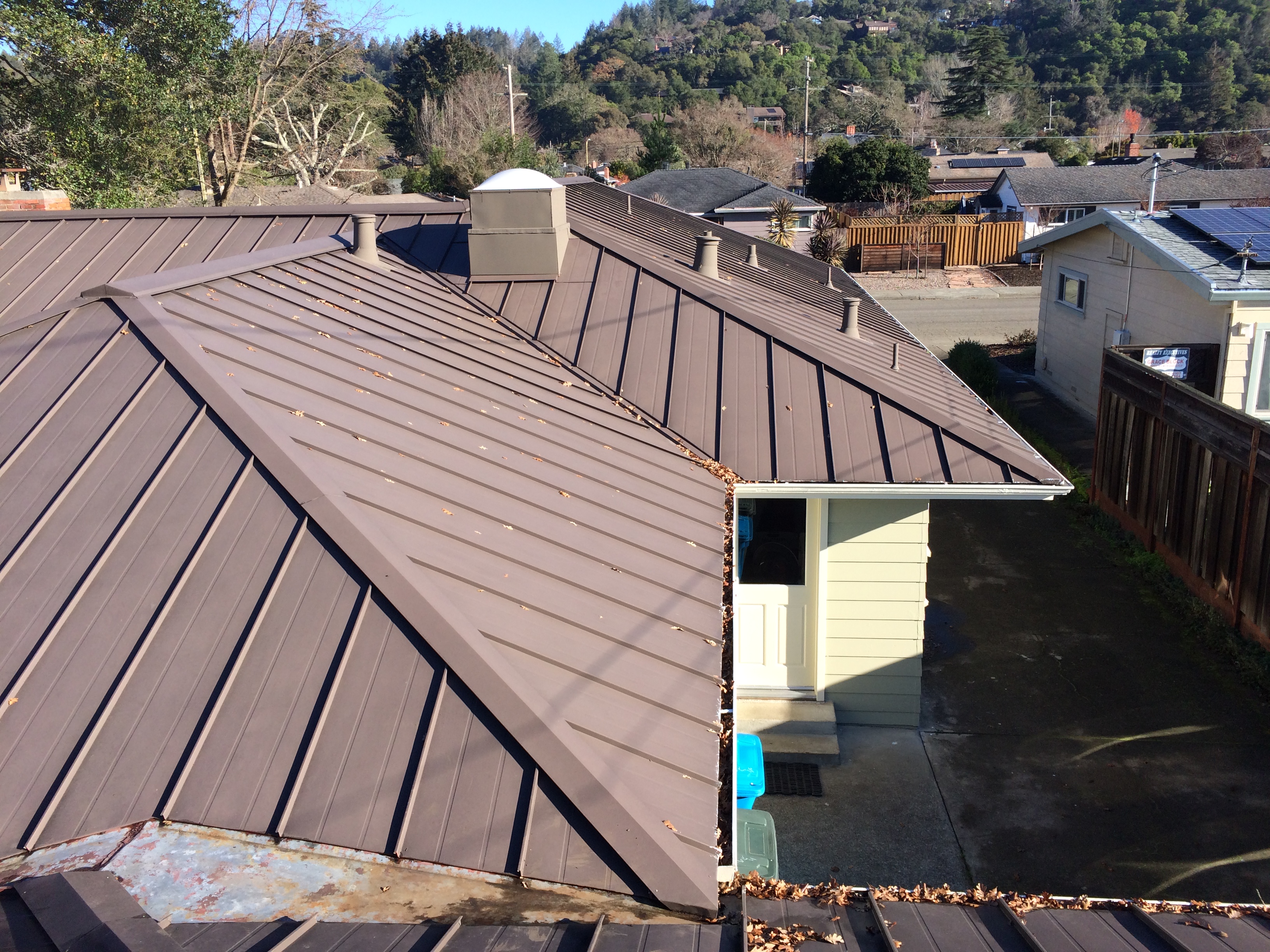 New Middle and Rightmost SE-facing PV array locations over family room and bedroom wing respectively,
10 AM
1/10/2022
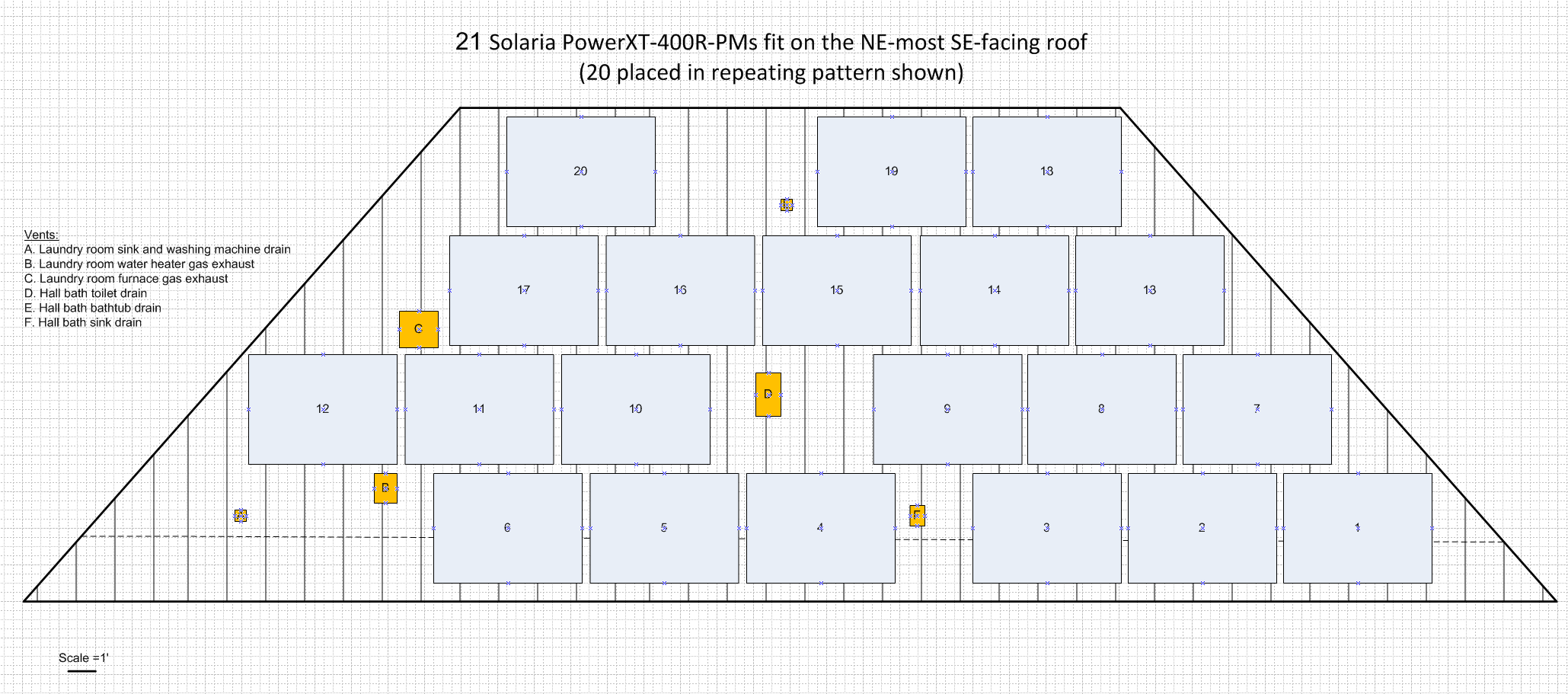 10
PV roof mount system
Standing seam metal roof installed ~2007, 1” high x ½” wide seam, 17.25” center-to-center
Current array on SW overhang with 2.5/12 pitch; SE side is 5/12 
S5! S-5-S mounting system, 1” spacing on ends and between panels
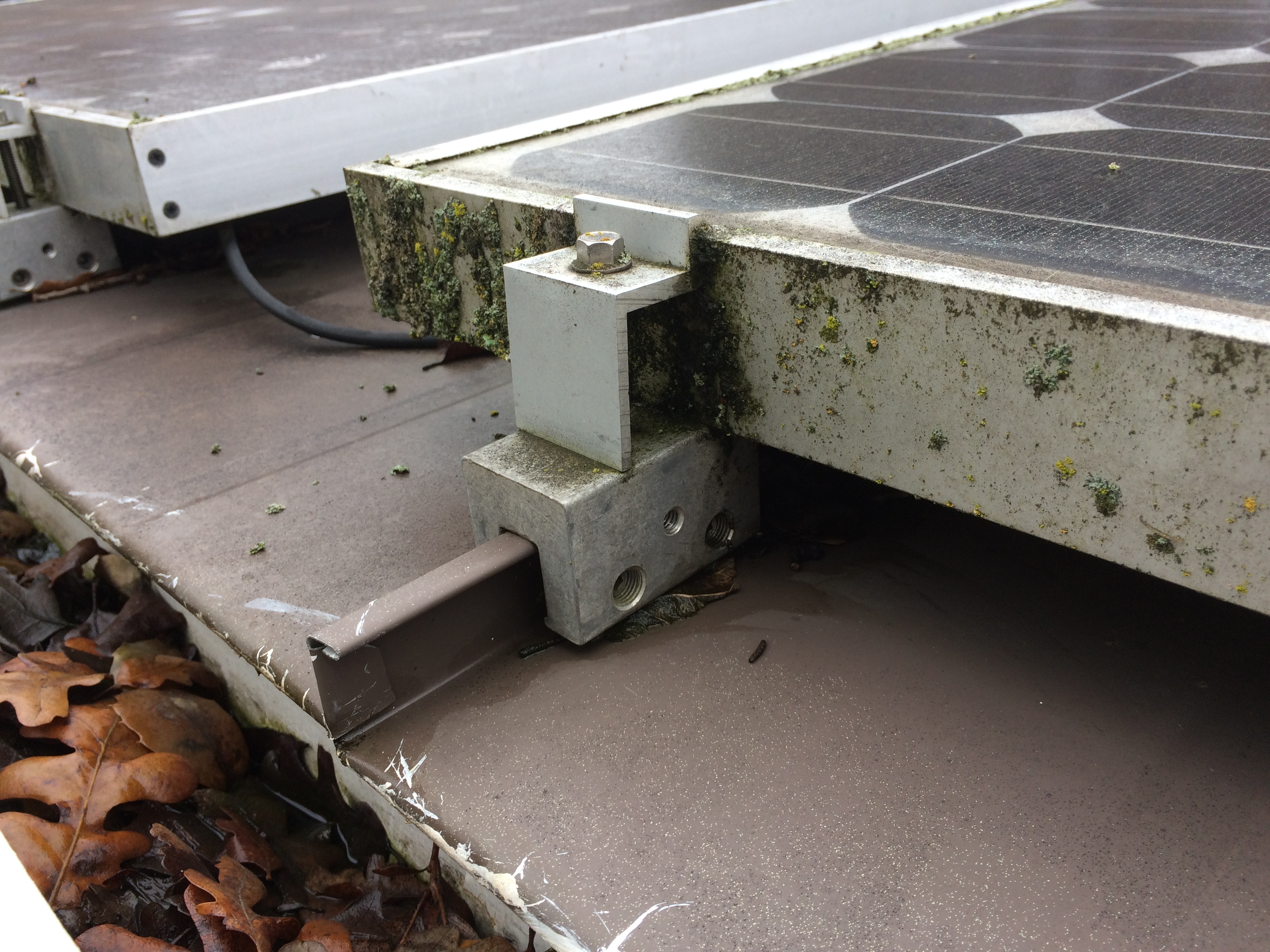 11
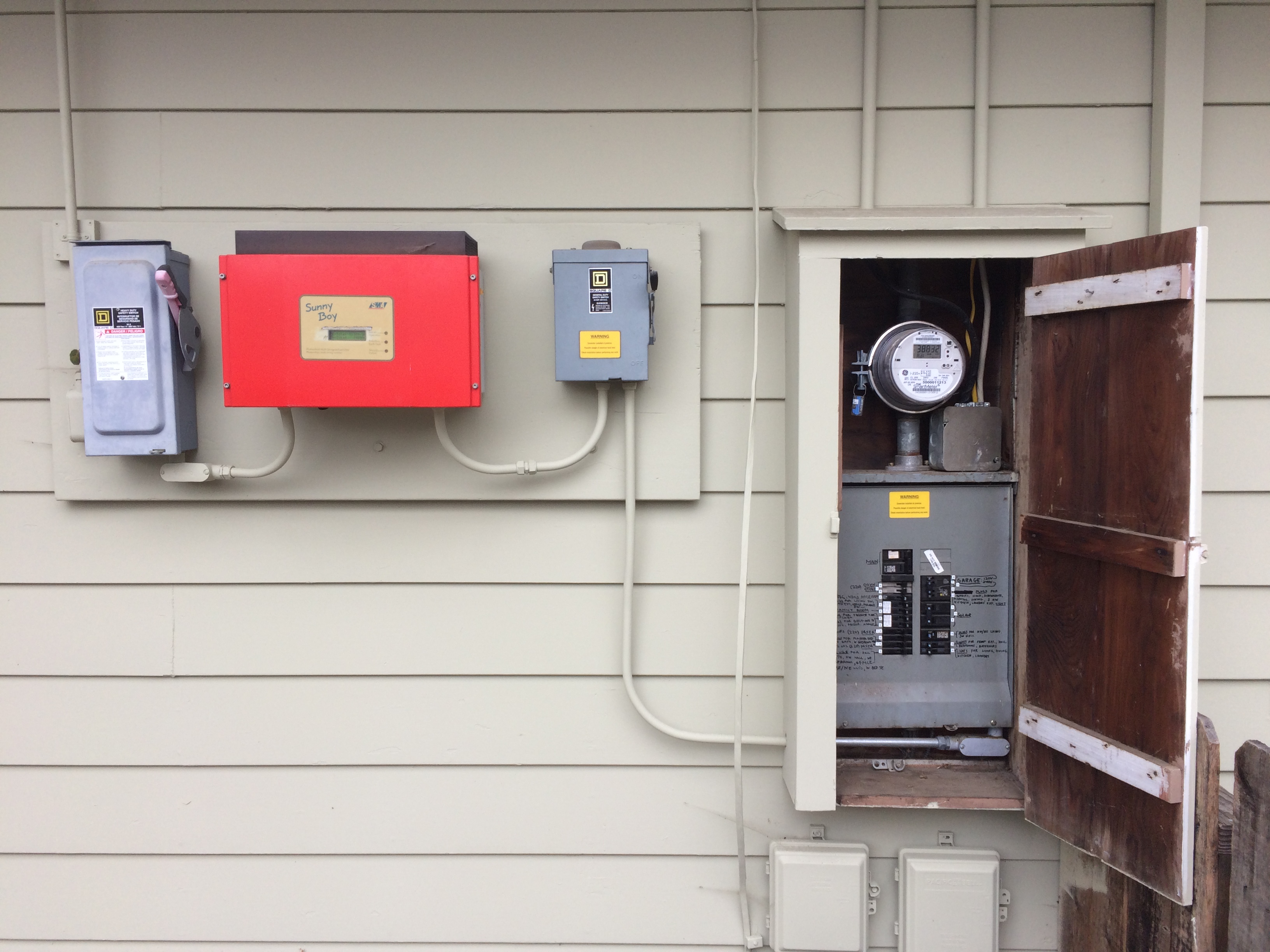 Pictures
Power feed
12
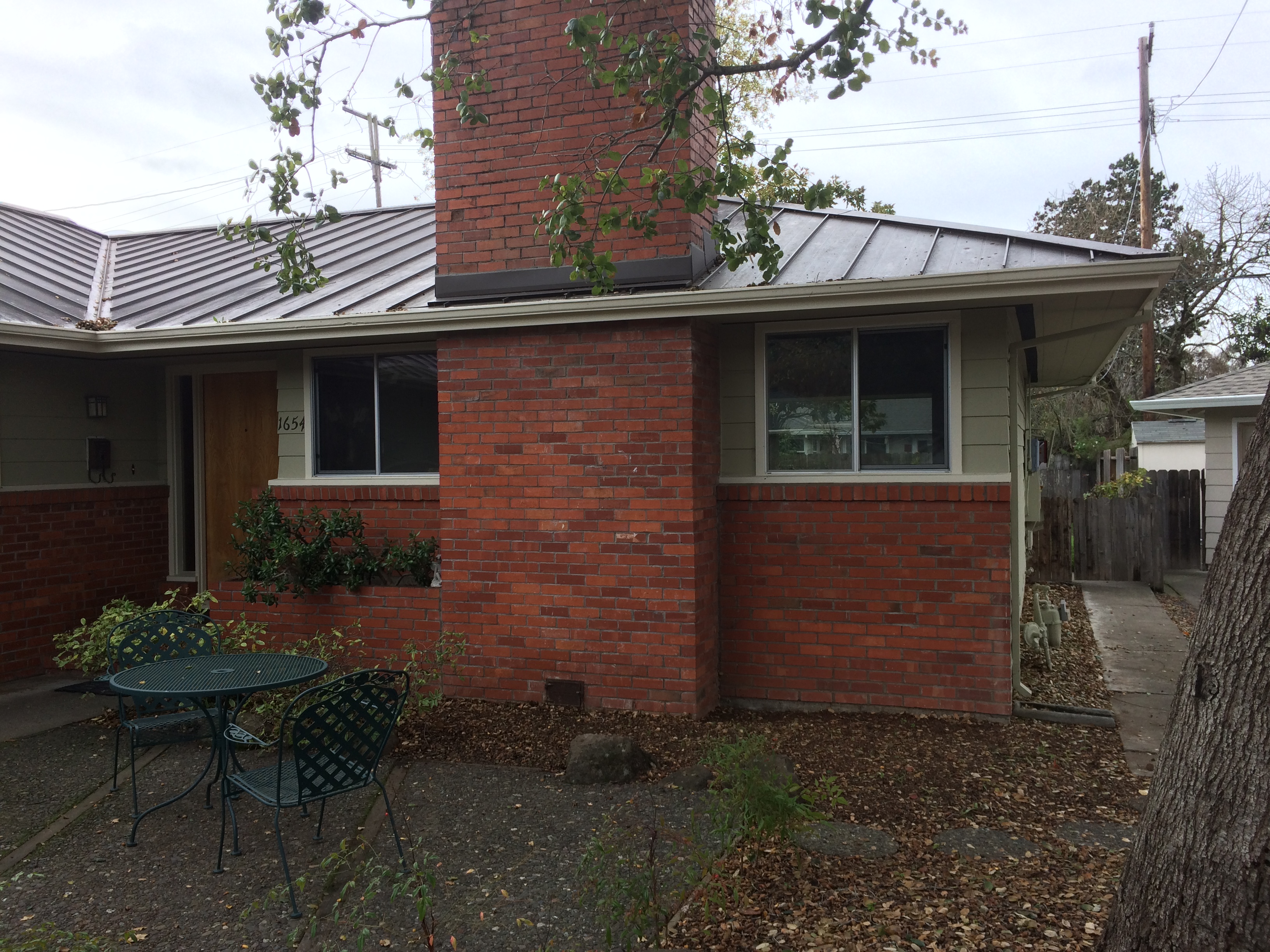 Alternate battery location #1

25’ NE of circuit breaker box, a long way away, but larger and very shady.
13
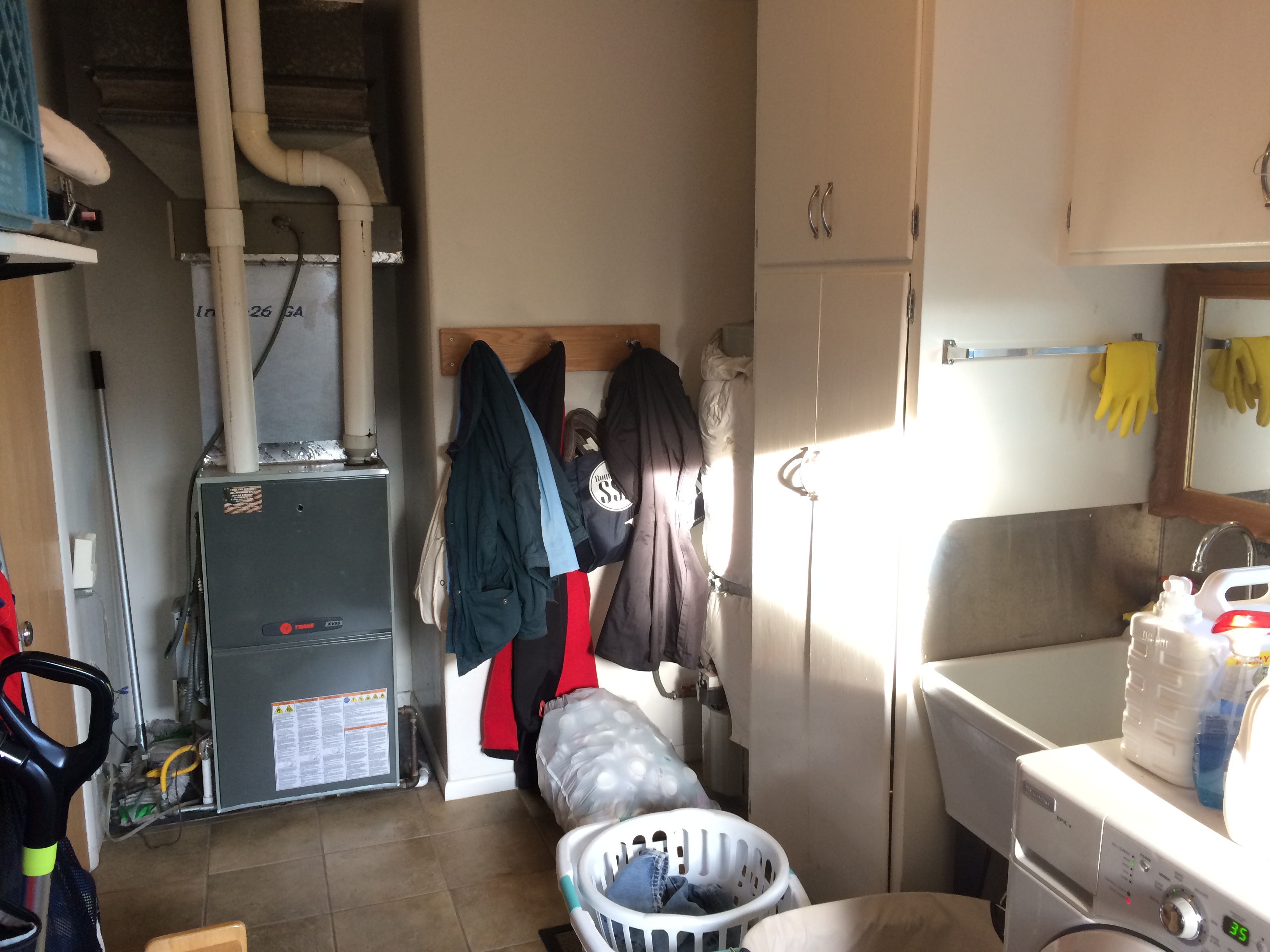 Laundry room

Has ~8 year old Trane XV95 5 ton furnace with Honeywell electric air filter system, and a hot water heater that is older than 20 years ago when we moved in.
14
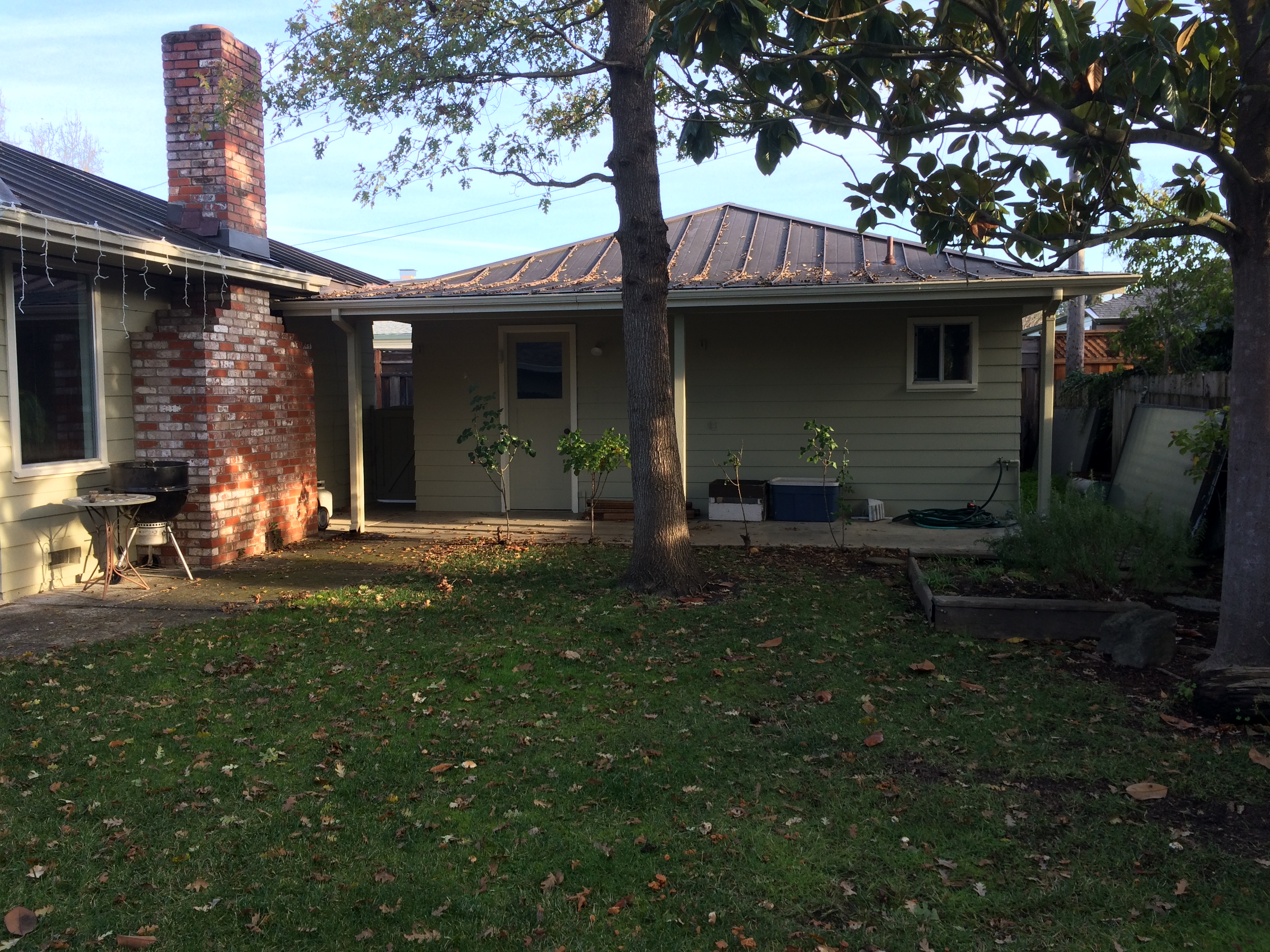 Alternate heat pump location

The back lawn is about 37’ from the ducts if more room is needed and it’s not too far to keep the hot water hot.
15
Power Requirements
16
DC Coupled
Other Loads
Grid
93%
98%
95%
Inverter/charger
Critical Loads
Charge Controller
Batteries
PVs
If batteries used for all energy and are only charged from PV and not grid, overall efficiency is 98% x 95% x 93% = 86%.
AC Coupled
97%
Other Loads
PVs
Inverter
Grid
93%
95%
Inverter/charger
Critical Loads
Batteries
If batteries used for all energy and are only charged from PV and not grid, overall efficiency is 97% x 93% x 95% x 93% = 80% or 7% worse than DC coupled.
240 VAC
600 VDC
48 VDC
150 VDC
Power components
18
Loads
19
20
Current electrical load breakdown estimations
EV #1 Long Range: 

A 125 mile range VW e-Golf was added Dec 2017-Sept 2020, then we had no long range EV for 9 months, then we got a 2022 Bolt EUV in July 2021.  The Bolt currently being driven at a rate of ~20,000 miles per year to care for an ailing parent 90 miles away, and for taking longer road trips during a sabbatical.  It will probably settle out closer to ~12,000 miles a year like our gas cars we used up until Nov 2017 and Oct 2020-Jun 2021.  At least 9,000 miles will be charged overnight at either a.) 4 MPH rate on 120V 8A, b.) 6 MPH rate on 120V 12A, or c.) 25 MPH rate on 240V 32A.

EV #2 Short Range:

Added July 2006.  Driven only ~4,000 miles per year or 11 miles per day on average.  Charge at 2 MPH rate overnight on 120V 6.5A, 2.5 mi/ kWh AC.  Can be charged at 7.7 kW, but rarely done due to limited range.

Everything Else:

Includes fixed electrical appliances including stove, double convection oven, furnace fan, whole house fan and lighting, as well as plug-in appliances clothes dryer, clothes washer, electronics, kitchen tools, vacuum cleaner and garage tools.  Estimated by subtracting the EV estimates above from our energy usage history when we’ve had two EVs.  More study can be done if needed to reduce energy consumption, but the added heat pump is swamping out the peak energy needs so more insulation and ability to close off and unheat unused rooms is the obvious action.
21
22
Added heat pump load estimate

We consume an average of 420 therms or 12,306 kWh/year of natural gas for space and water heat.  We generally run our heater Nov-Apr where the lows are 39 to 44 F on average, vs. 48 to 52F for the rest of the year.  Based on  Chiltrix data it looks like COP will be around 2.6 for 122 degree domestic hot water which is assumed to be what will be used for the furnace, so we will need about 4,733 kWh per year, and our energy bills without solar would be about $346 more per year or about $1 per day, not a high price to pay to enable renewably powered heating, only ~1/4 of a Venti latte at Starbucks.
Average temps according to Google:
Heat pump COP according to manufacturer:
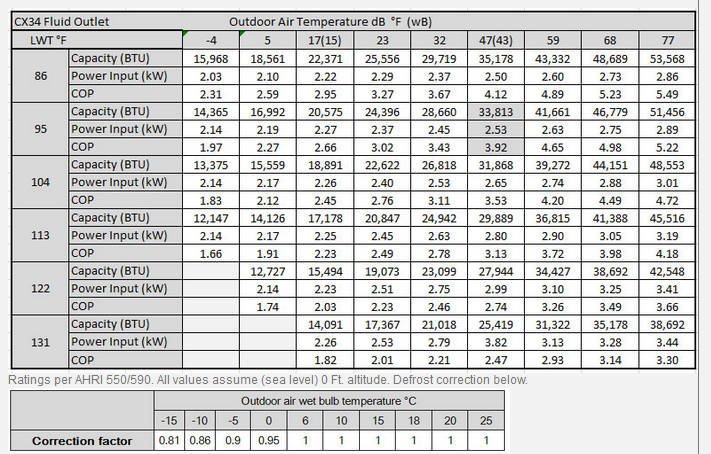 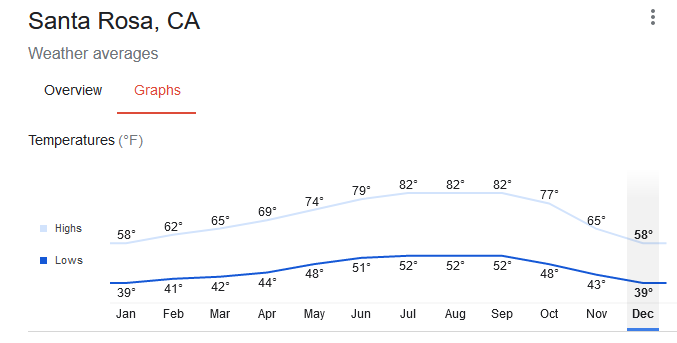 23
24
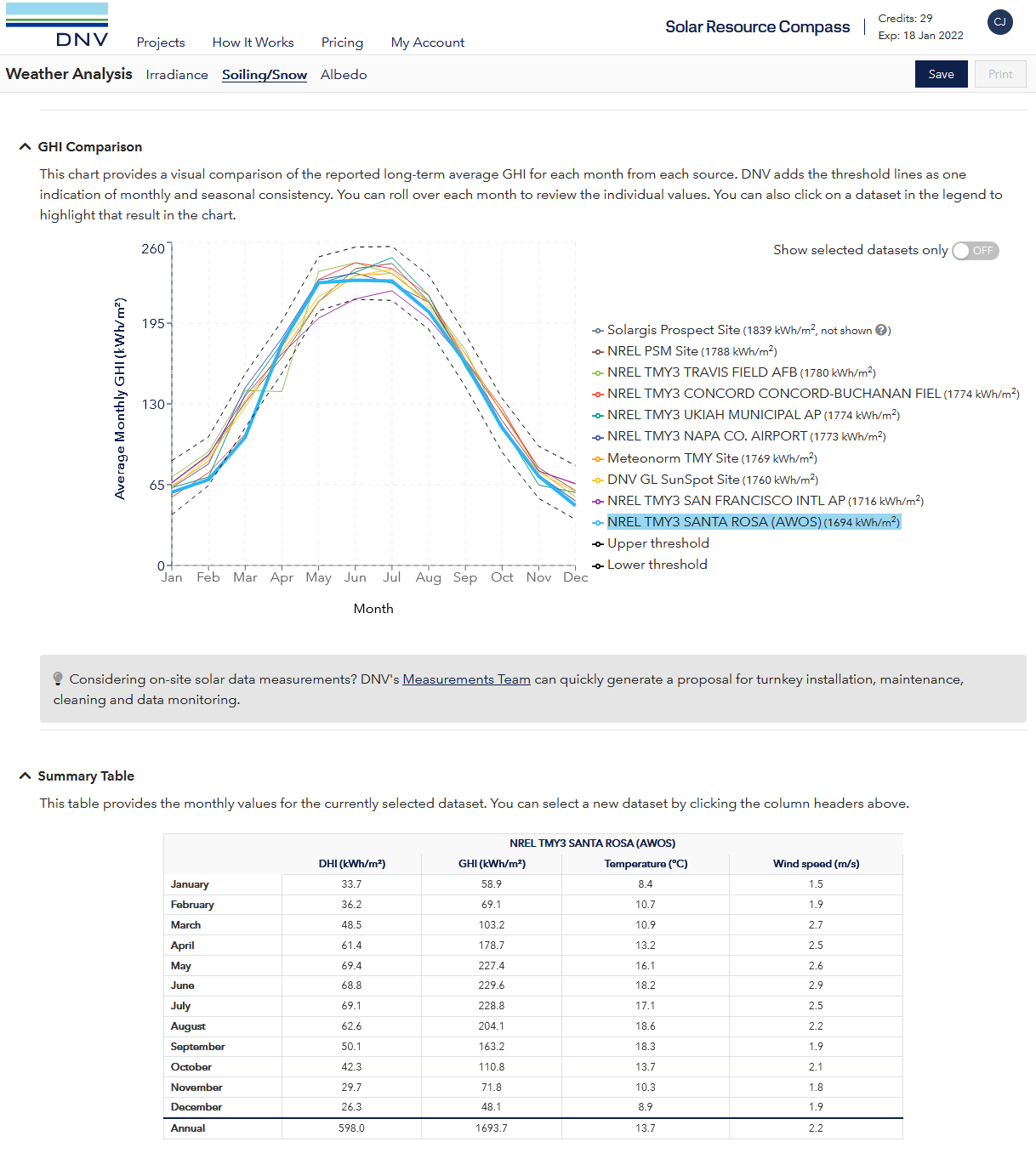 Local irradiation
According to NREL, our GHI (Global Horizontal Irradiation) = full sun hours equivalent per year = 1694, in Jan it is 65/31=2.1 hours per day and in May-July it is 225/31=7.3 hours per day.  Annual average is 1694/365=4.6 hours per day.  Multiply by net PV output to calculate energy produced in kWh per day.
Furnace needed Nov-Apr;
April good for solar, Nov bad
25
System sizing
26
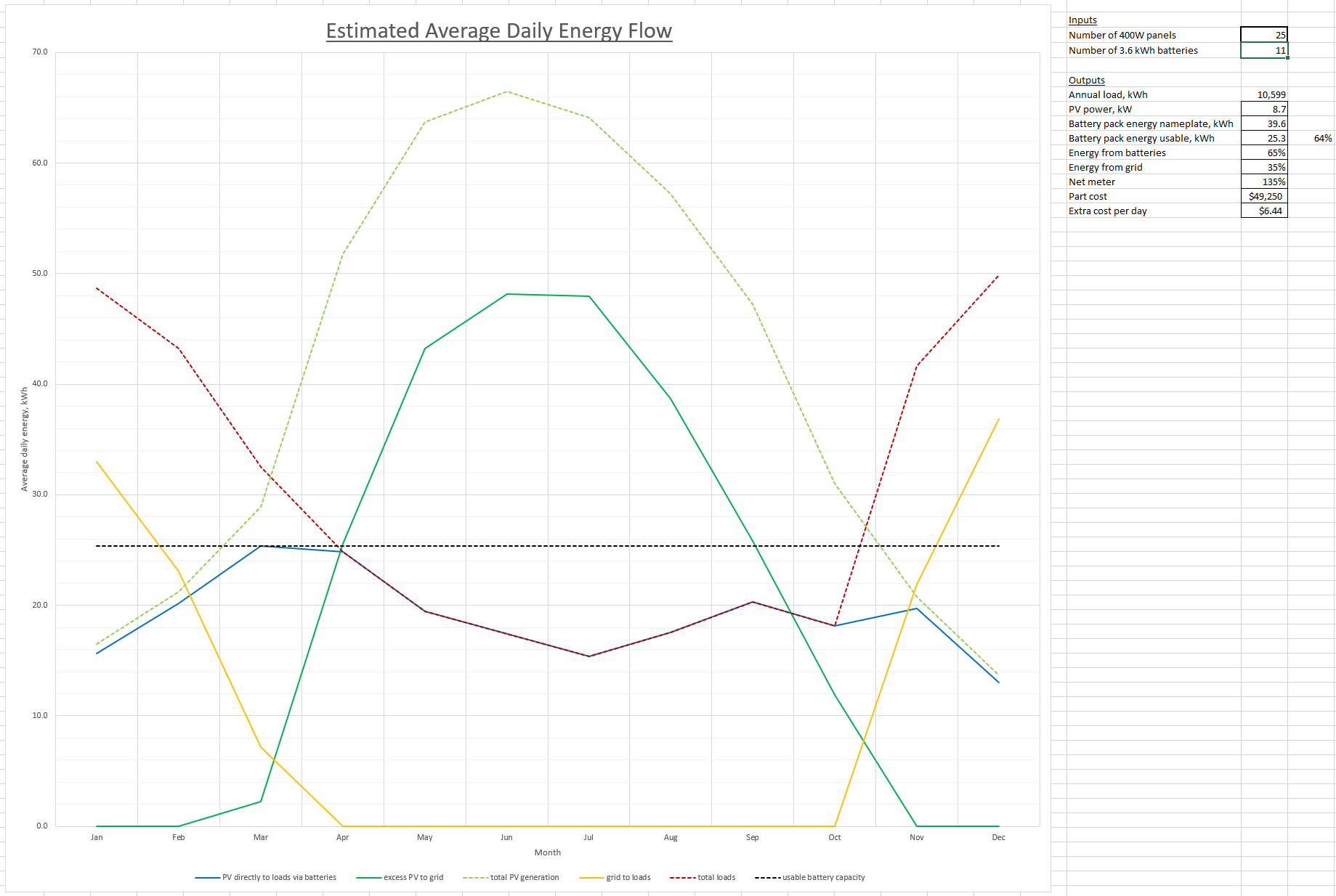 System performance estimate
27
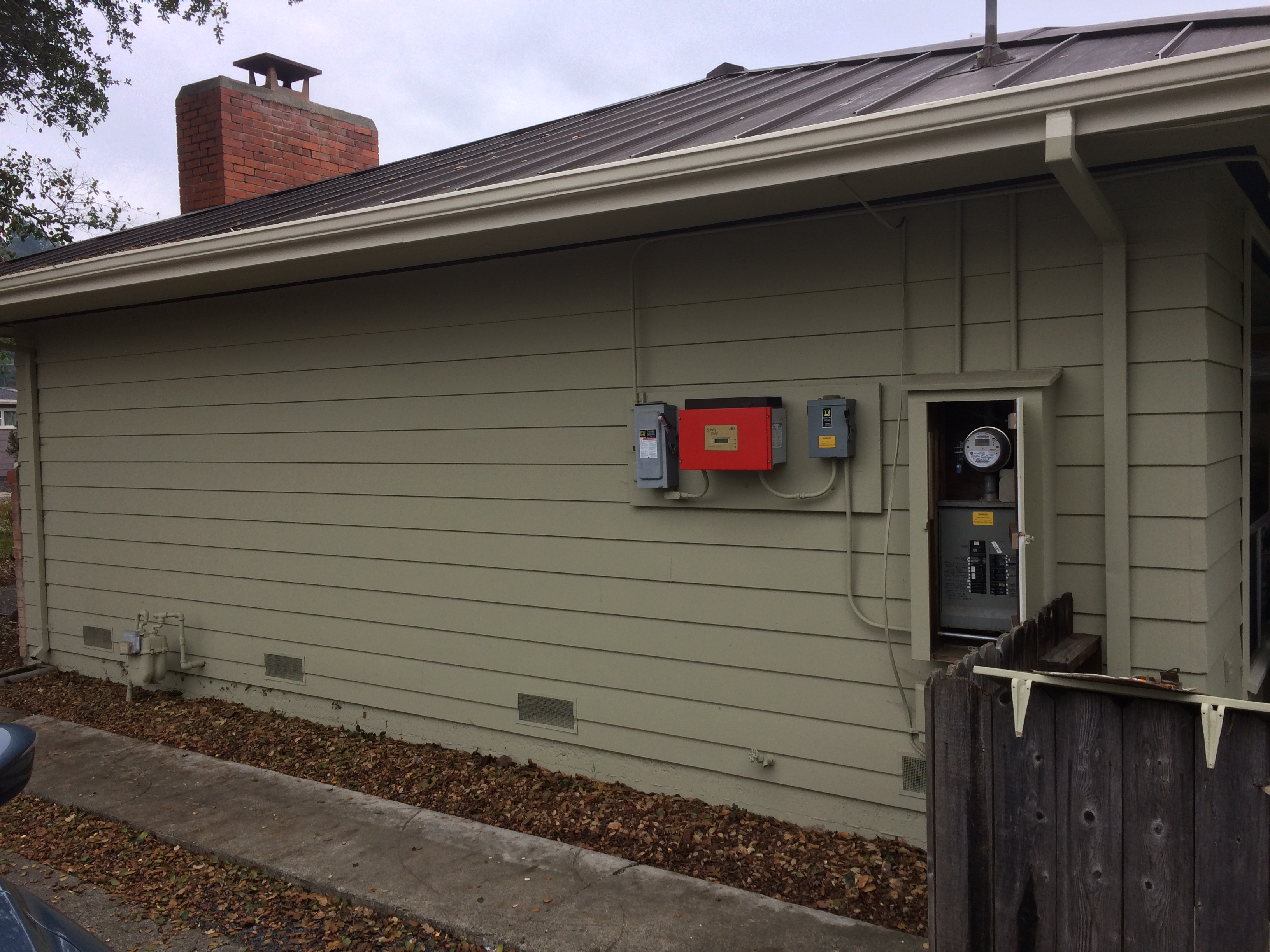 Close battery location

Best place for shortest cables, but only 2’ between house and walkway, and in full summer SW sun that could heat the batteries up more and shorten their lifespan.  Perhaps a canopy over the batteries, similar to what we put over the inverter, would work if this is enough space.
28
To Do
29